Modelling of long-term deep renovation strategies for the Belgian building stock
 Fig. 1: UE objectives for 2020 and 2030 (UE, 2015)
Student: Guirec Ruellan
Tutor: Prof. Dr. Shady Attia
Sustainable Buildings Design Lab
University of Liège
  Fig. 2: Final energy use for residential sector (TOE/per.) (Eurostat, 2015)
  Fig. 3: Renovation and new construction rates in Belgium per year (DGSIE, 2015)
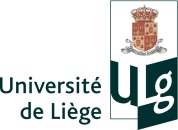 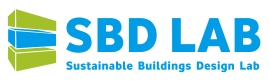 Ruellan G.
Retrofit issues and research goal
  Fig. 4: Retrofit Issues
  Research goal : 
Evaluate long-term deep retrofit strategies before implementation to gain time, money and energy.
Ruellan G.
Restricturban sprawl
Respect
heritage
Protect natural
resources
Achieve new
standards
Retrofit
Save
energy
Reduce
GHGE
Enable
maintenance
Improve
comfort
Energetic
independence
Use local
employment
Objectives of the research
What is the retrofit potential in Belgium buildings ?
What is the state of the renovation market in Belgium?
Who are the different stakeholders in renovation?
What are the barriers to the increasing of retrofit rate in Belgium?
What are the practical / theoretical strategies to increase the retrofit rate? 
What are the factors influencing the retrofit rate ?
What is the most suitable strategy to increase the retrofit rate in Belgium ?
Ruellan G.
Expected results
  Fig. 5: Models for the building stock
  Fig. 6: Simulates Influence Factor effect
  Fig. 7: Create and validate an Action Plan
Ruellan G.
Building model
Existing Building Stock
Characteristics
Retrofit
potential
type 1
type 2
type X
Output
Input
Simulation
Building model
Building model
Simulation
Output
Input
Building stock evolution
Expected Building stock evolution
Action Plan
Influence factors
Organisation
  Fig. 8: Organisation chart  of the research project
Ruellan G.
WP 1 : Investigations / State of the art
Literature review
Interviews and survey
WP 3 : Buildings model
WP 2 : Influence Factors
Classification of buildings
IFs identification
Comparison of potential
IFs in different cases study
Model creation
IFs effect comparison
WP 4 : Simulation
of the interactions
IFs effect on model
Simulation
Improvement
WP 5 : Validation /
Practical use
Tests and evaluations
Future improvements
Action plan
Originality and Discussion
No binding long term renovation strategy and target for renovation for the Belgian building stock. 
Development of a multi-criteria model (economic, ecological, comfort), allowing the development of a strategy with renovation target priorities. 
The action plan and building stock classification developed by this research will enable the  institutional policy makers and investors to bring the entire Belgian building sector up to nearly-zero standard by 2050. 
The research will help in the formulation and implementation of an effective long-term policy and legal framework for the achievement of the EU 3% renovation rate objective.  



Thank you for your attention
Ruellan G.